STUDY ONE: Willingness to Pay
STUDY TWO: Choice Experiment
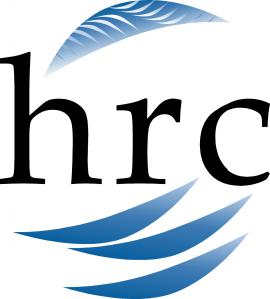 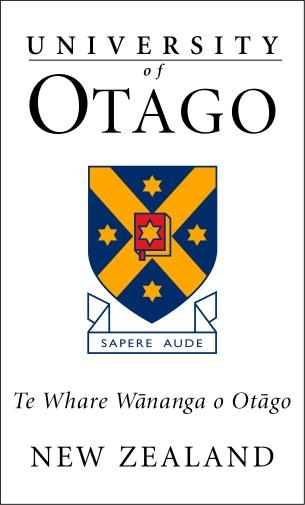 Impact of standardised packaging relative to a tobacco price increase
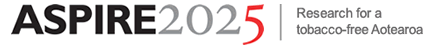 P Gendall1 | J Hoek 1 | C Eckert3  |  J Louviere 2 | T Farley 1 | R Edwards 1 | N Wilson 1     1 University of Otago (Dunedin and Wellington) , 2University of South Australia, 3University of Technology Sydney
Overview
Discussion and Conclusions
Industry Claims Unsupported
Tobacco companies have opposed plain packaging  by arguing that policy makers have no evidence this measure will change behaviour. 
 Estimating the effect of plain packaging relative to a known measure – price increases –  addresses this argument.
Irrespective of the task, consumers valued tobacco branding and were prepared to pay a premium for this feature. 
Responsiveness to Branding Varies Considerably
The trade-offs smokers made varied across preference segments
Lighter smokers and those who had not made a recent quit attempt were willing to pay more to retain brand elements.
Heavier smokers were less responsive, but nonetheless willing to pay $.73 to obtain a branded pack with their preferred warning image.
Preference for the warning image also varied, highlighting the need for more diverse images to reach varied smoker sub-groups
Limitations
We tested choice patterns rather than actual behaviour. Our sample under-represented Māori and Pacific participants, though this is likely to have under-estimated the effects reported.
Implications
As the premium smokers are prepared to pay for a branded pack diminishes as the price increases, excise tax increases should accompany plain packaging.
Tobacco companies question whether standardised (or ‘plain’) packaging will change smokers’ behaviour. 
We estimated how standardised packaging compared to a proven tobacco control intervention, price increases through excise taxes, to develop a quantitative measure of this policy’s likely effect.1
We used a purchase probability scale, similar to the 11-point Juster scale, to test demand at four different price points:
$14.40
$16.00
$17.60
$19.20
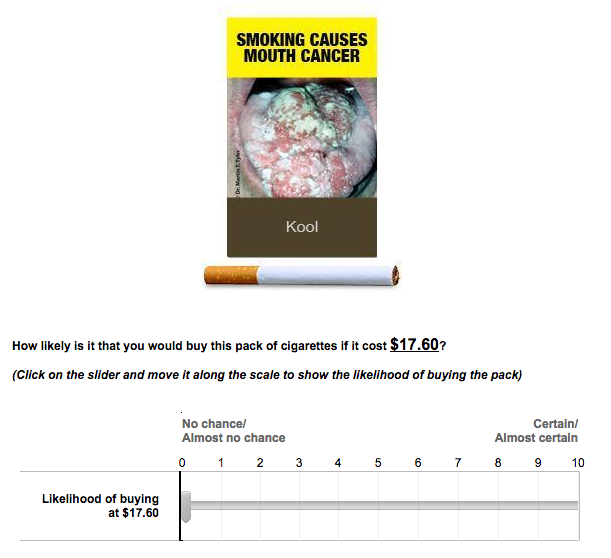 Background Research
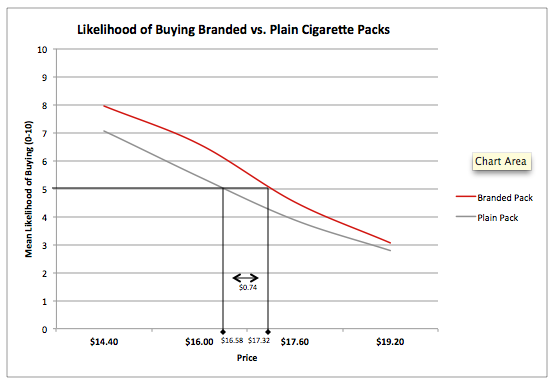 Respondents had a higher likelihood of purchasing the branded pack than the plain pack at all four price points tested; these differences were significant at the lower two price points.
Willingness to pay more for a branded pack relative to the plain pack at the 50% purchase likelihood was 74 cents.
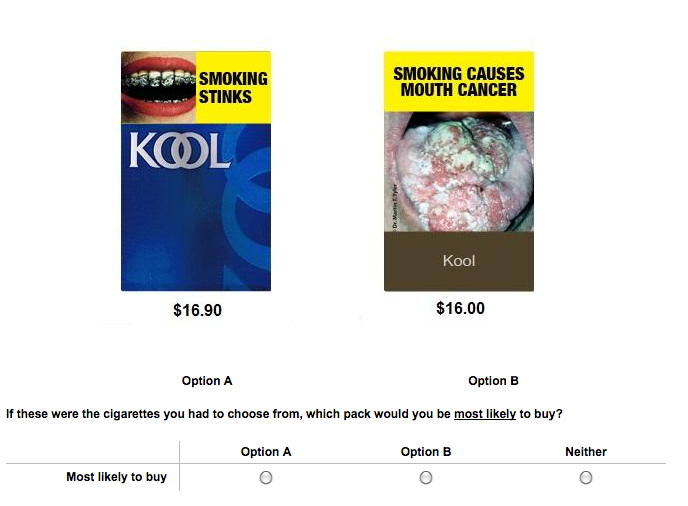 The choice experiment:
Tested different brand, price and warning combinations, and 
Estimated the trade-offs smokers made between these attributes.
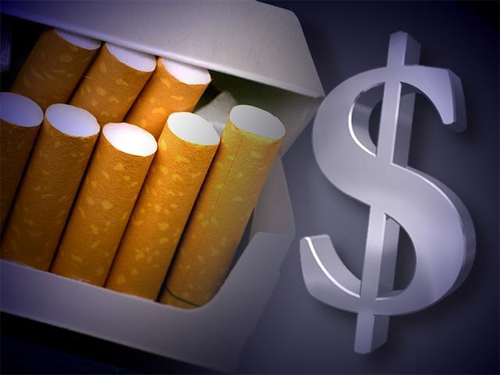 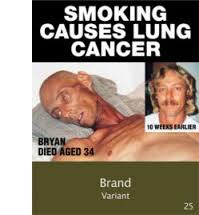 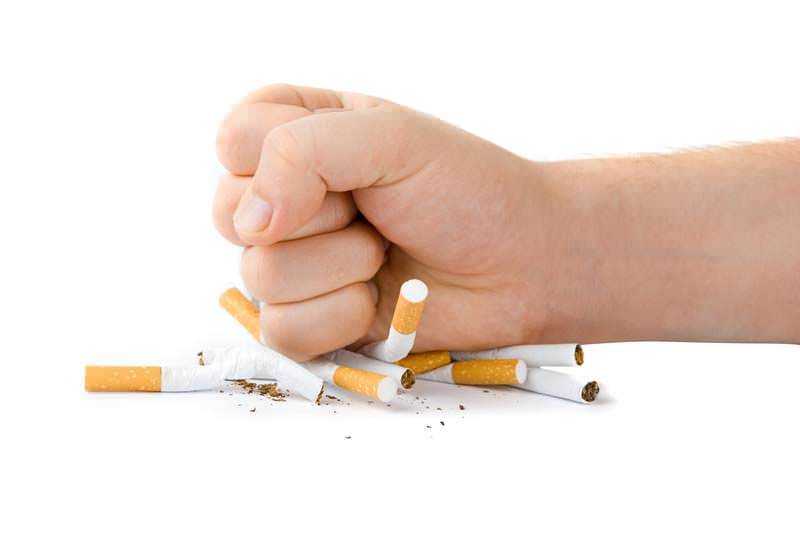 +
=
Research Question
References
What value do smokers attribute to branded tobacco packages relative to standardised packages?
The best model had three preference classes and one scale class (indicating consistent choice patterns). 
Each attribute and a brand-warning theme interaction were significant.
The average willingness to pay for a branded pack was 79 cents, though WTP varied by preference class.
1	Gendall P, Eckert C, Hoek J, Farley T, Louviere J, Wilson N, et al. Estimating the ‘consumer surplus’ for branded versus standardised tobacco packaging. Tob Cont. 2015. doi:10.1136/tobaccocontrol-2015-052488
2	Hoek J, Gendall P, Gifford H, Pirikahu G, McCool J, Pene G, et al. Tobacco branding, plain packaging, pictorial warnings, and symbolic consumption. Qual Hlth Res. 2012; 22: 630-39.
3	Carter S. The Australian cigarette brand as product, person, and symbol. Tob Cont. 2003; 12: 79-86.
4	Rousu MC, Thrasher JF. Demand reduction from plain and pictorial cigarette warning labels: evidence from experimental auctions. Appl Ec Persp & Pol. 2013; 35: 171-84.
5	Thrasher J, Rousu M, Hammond D, Navarro A, Corrigan JR. Estimating the impact of pictorial health warnings and “plain” cigarette packaging: evidence from experimental auctions among adult smokers in the United States. Hlth Pol. 2011; 102: 41-48.
Methodology
Sample: 311 participants obtained from an internet panel provider. Quotas ensured adequate processing samples and the data were weighted to reflect the New Zealand smoking population.
Design: A two phase study comprising:
A choice experiment that estimated attribute trade-offs.
A probability experiment that estimated willingness to pay for different pack options at varied price levels.
Contact and COI
The authors have no conflicts of interest to declare. 
For more information, contact Professor Phil Gendall: philip.gendall@otago.ac.nz
www.aspire2025.org.nz